التقويم التشخيصي
صفحة 7
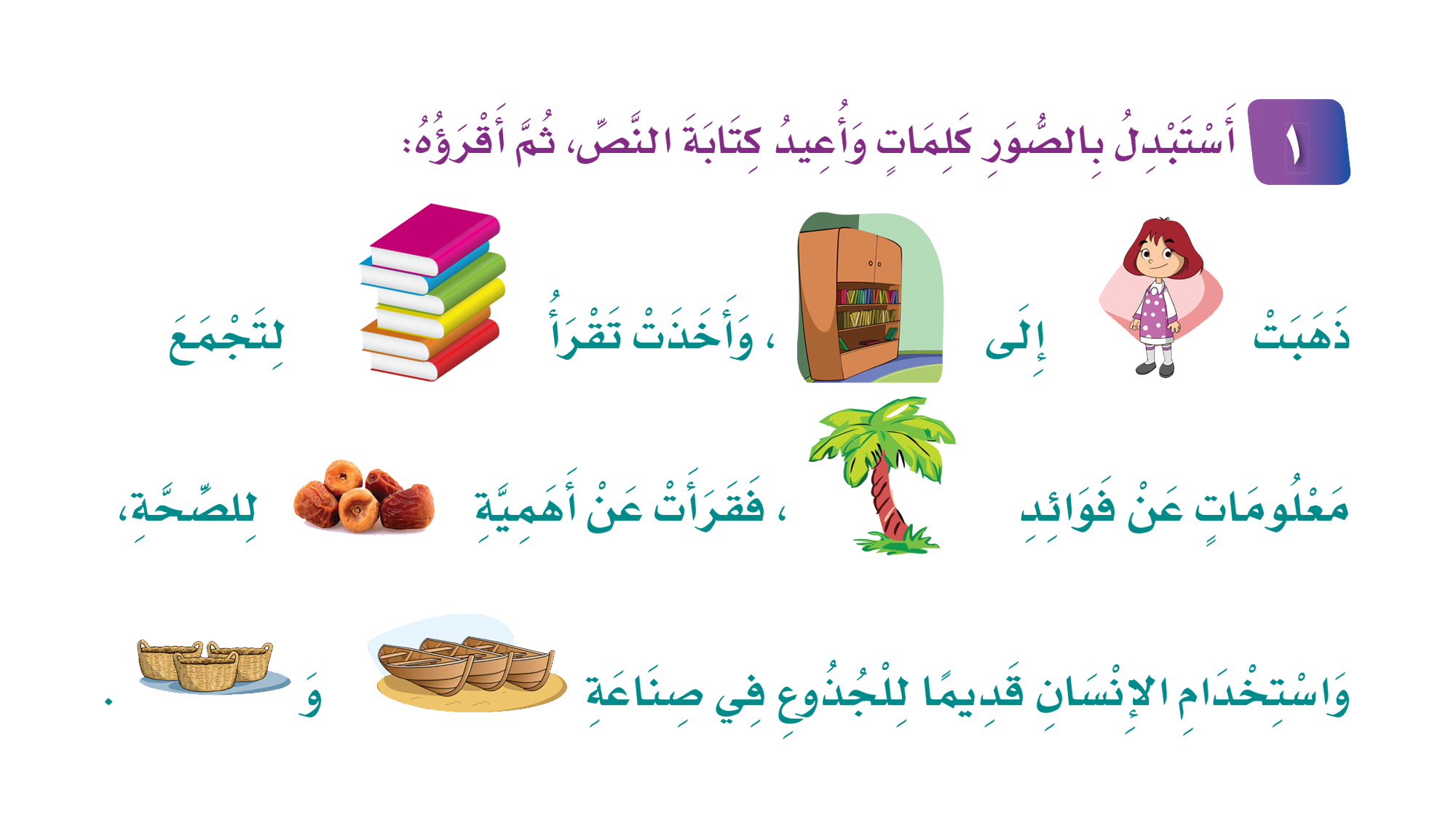 الْكُتُبَ
الْمَكْتَبَةِ
نُورَةُ
التَّمْرِ
النَّخْلَةِ
السُّفُنِ
السّلَالِ
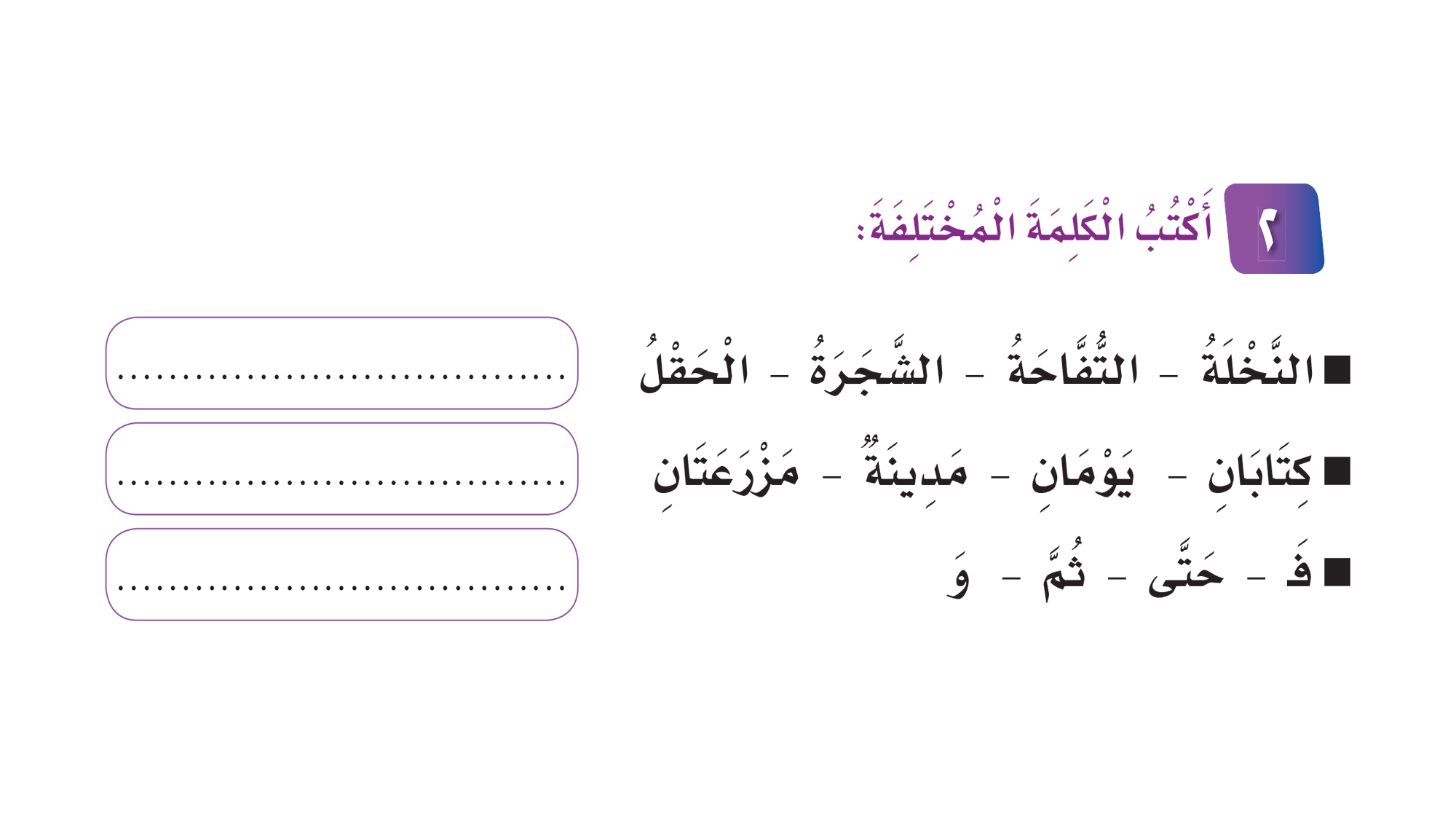 الْحَقْلُ
مَدِينَةٌ
حَـتَّـى
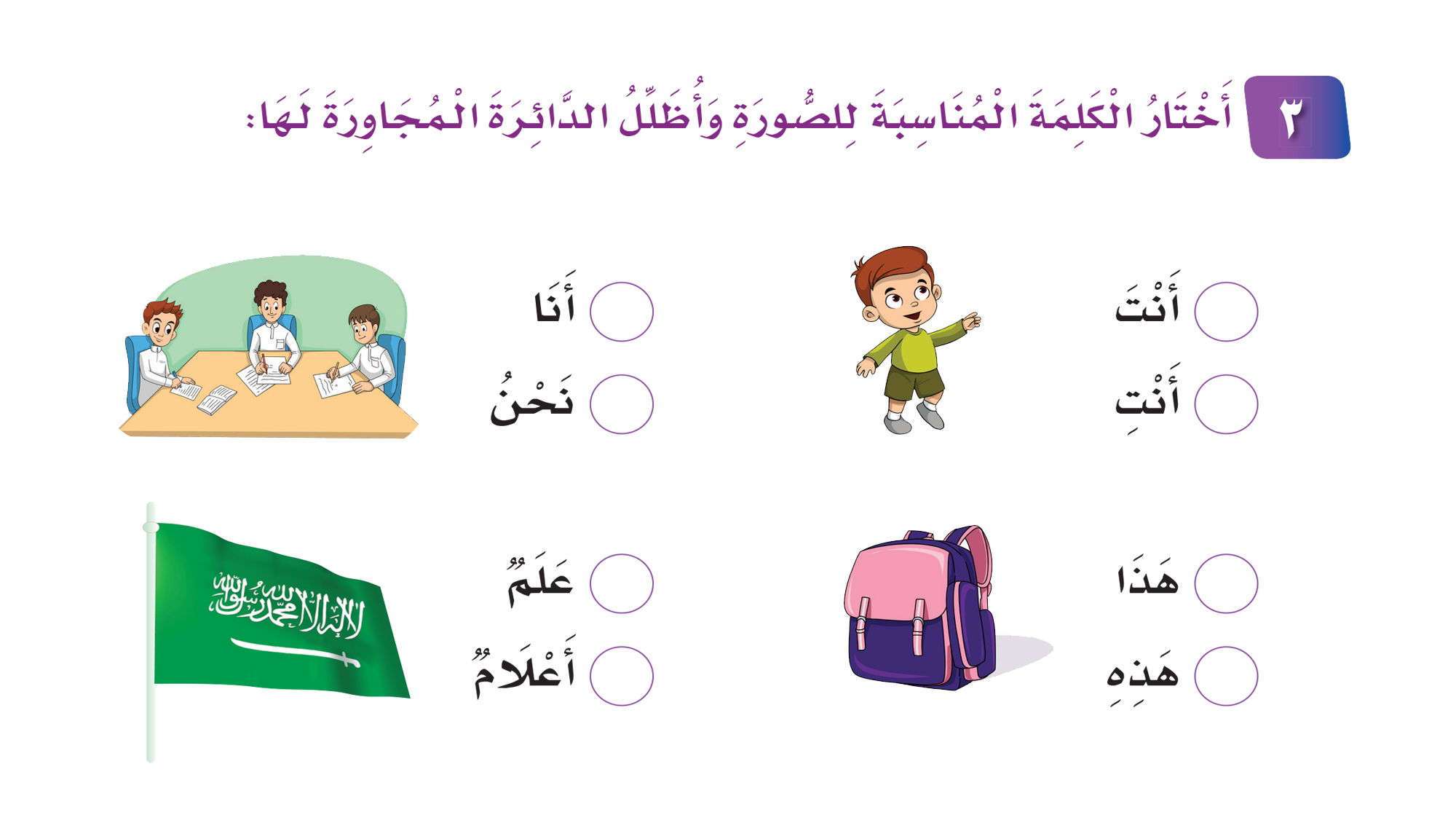 



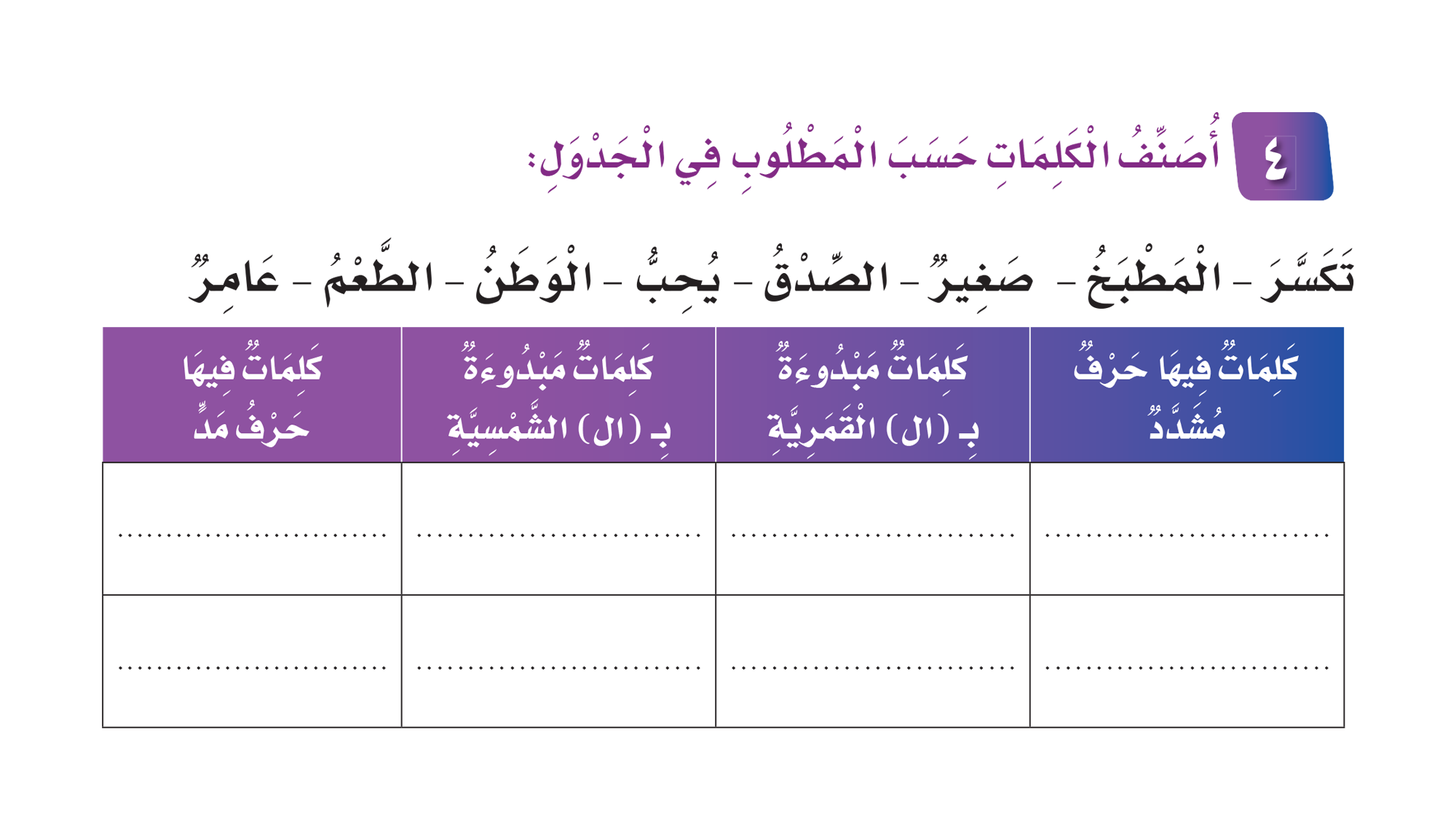 صَغِيرٌ
الصِّدْقُ
الْمَطْبَخُ
تَكَسَّرَ
عَامِرٌ
الطَّعْمُ
الْوَطَنُ
يُحِبُّ
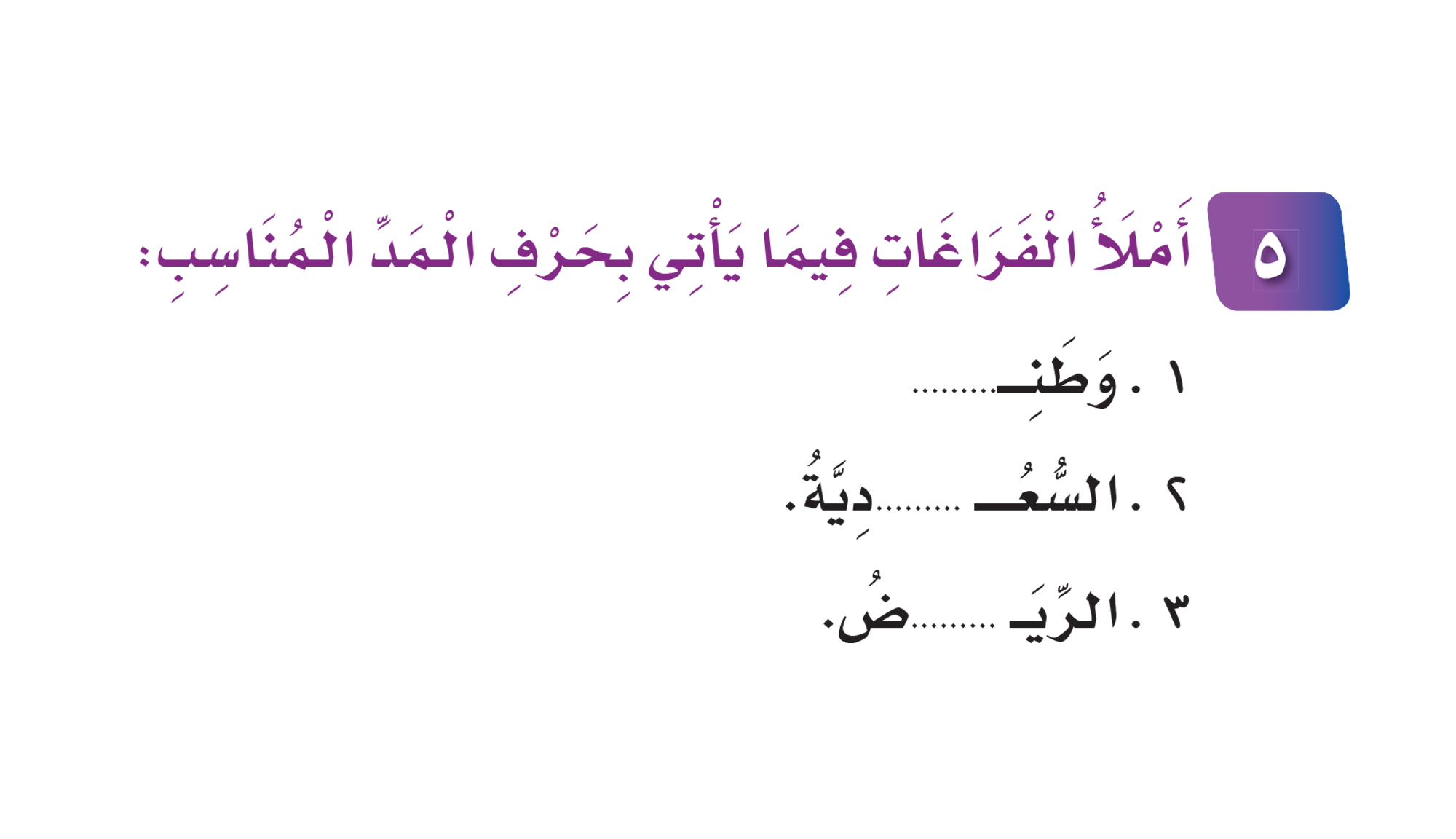 ـي
ــو
ــا
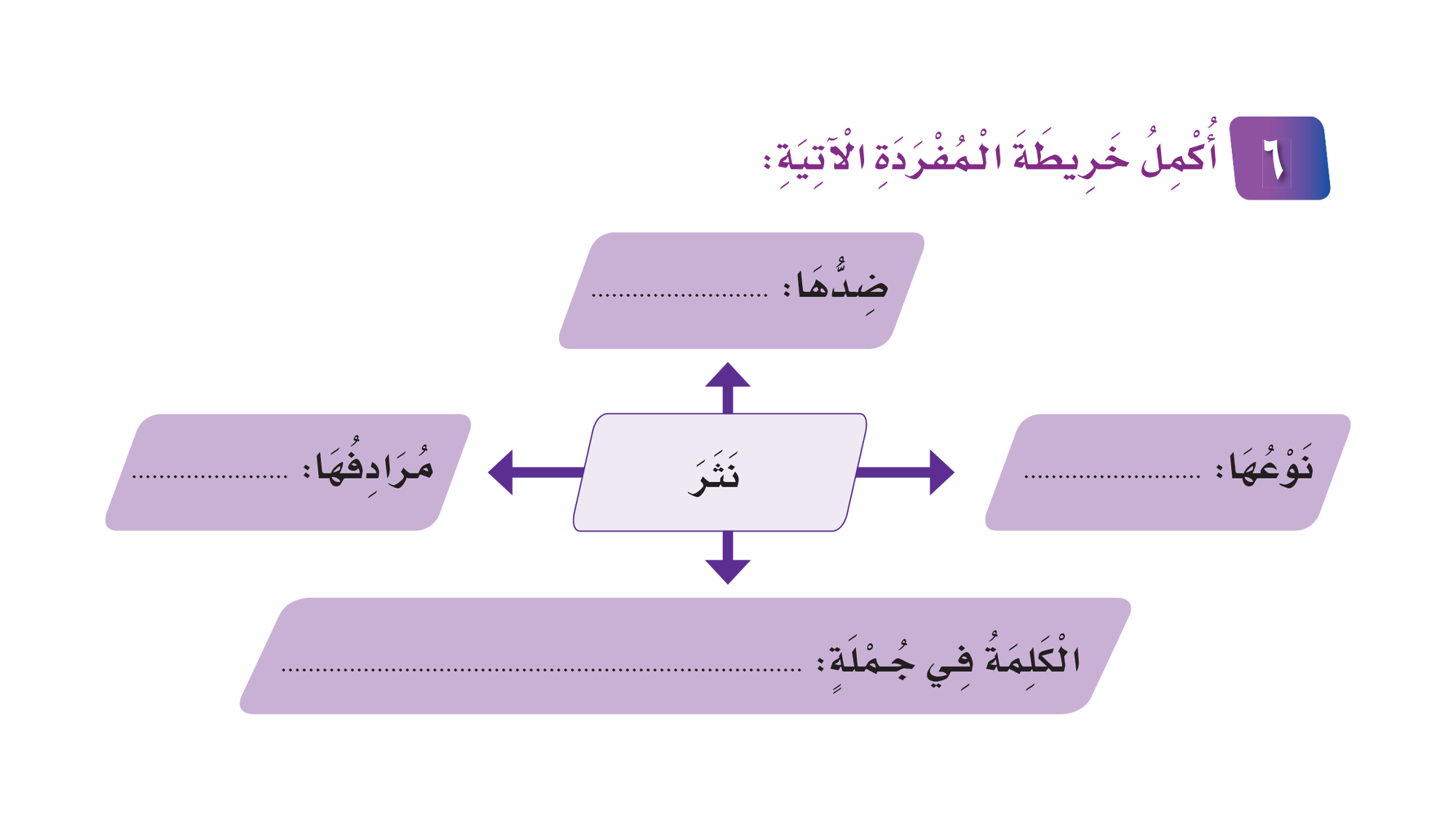 رَتَّبَ
بَعْثَرَ
فِعْلُ
نَثَرَ خَالِدٌ الْبُذُورَ
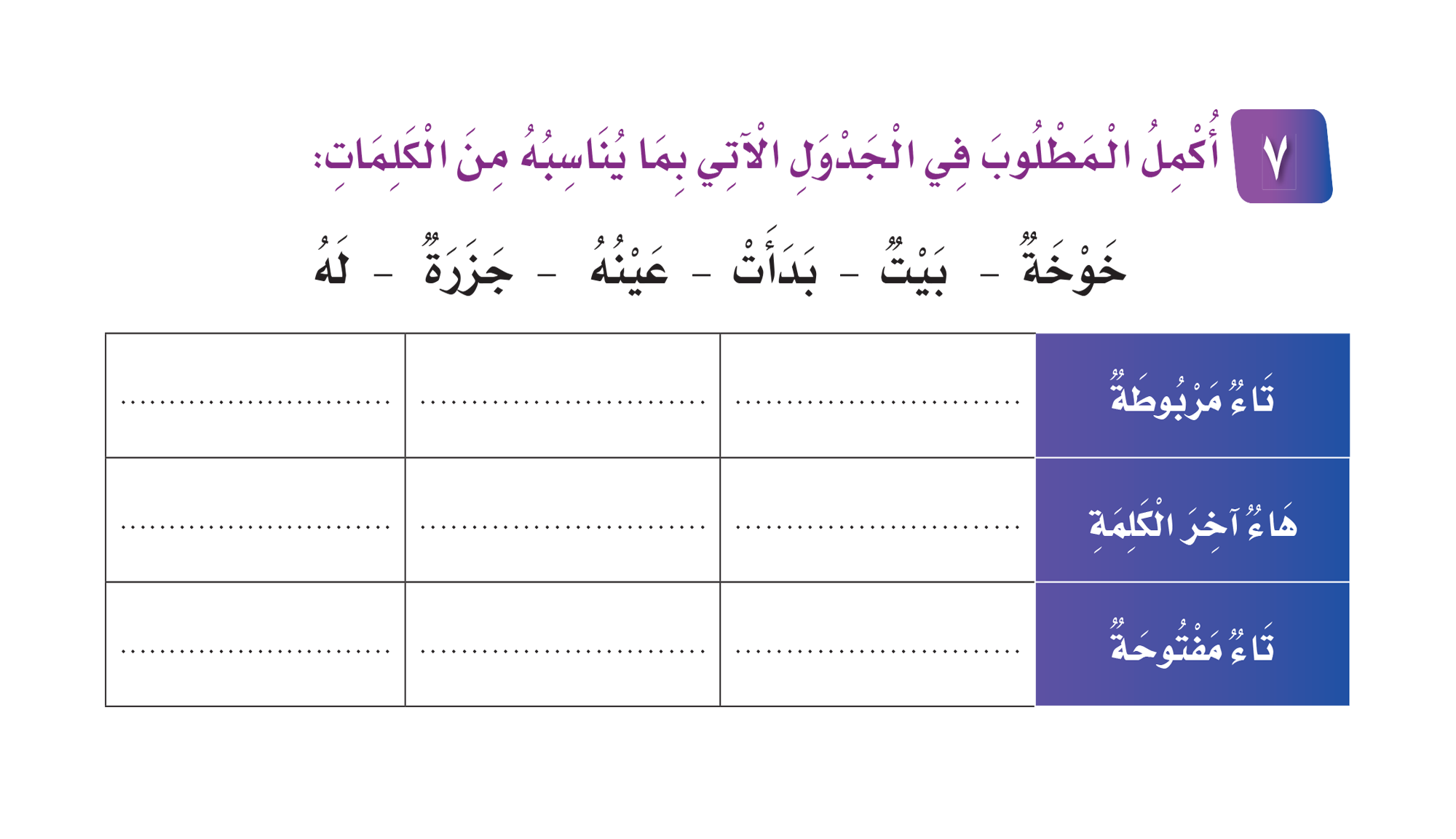 جَزَرَةٌ
خَوْخَةٌ
لَــــهُ
عَيْنُهُ
بَدَأَتْ
بَيْتٌ
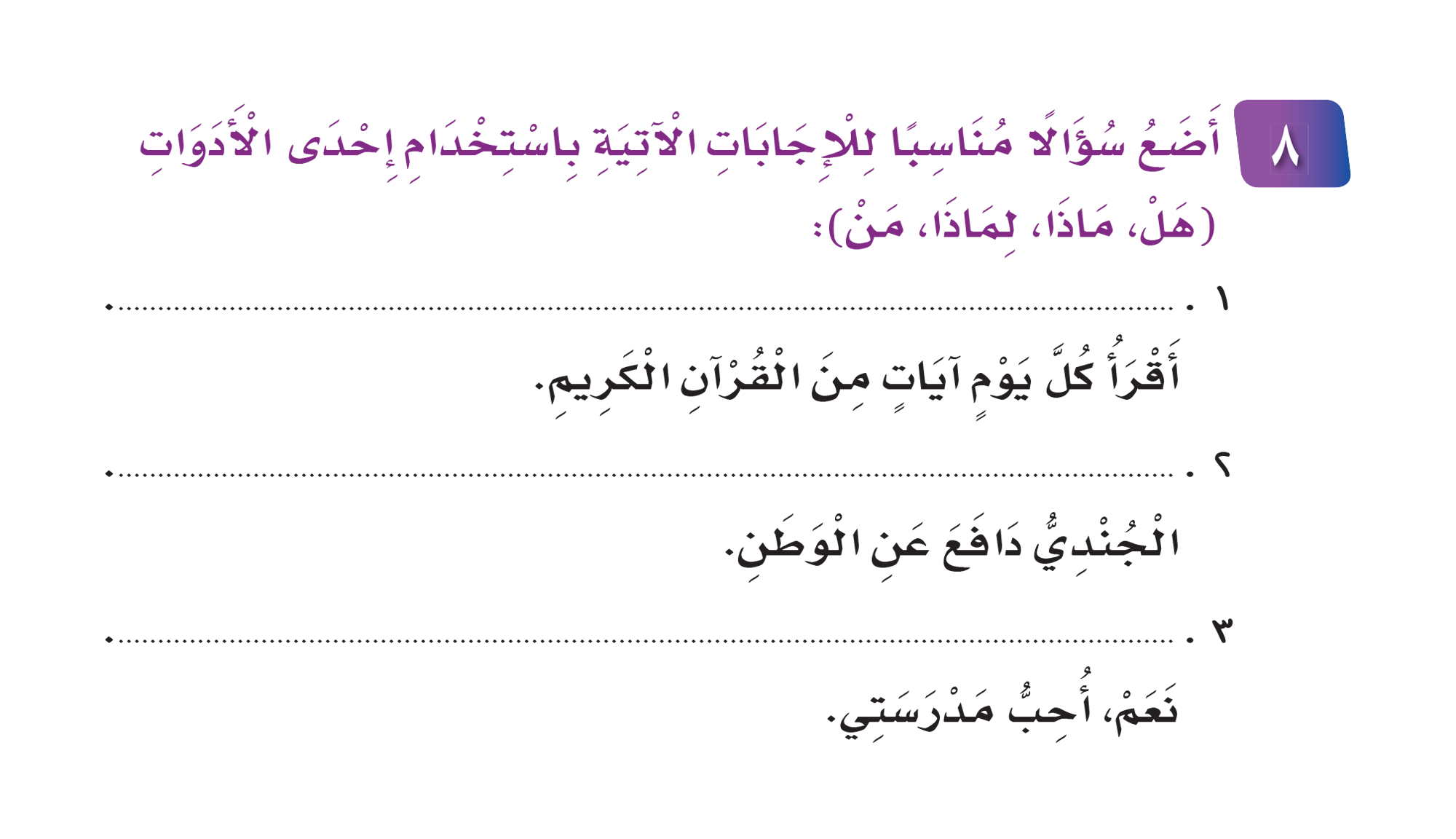 مَاذَا تَقْرَأُ كُلَّ يَوْم؟
مَنْ دَافَعَ عَنِ الْوَطَن؟
هَلْ تُحِبُّ مَدْرَسَتُكَ؟
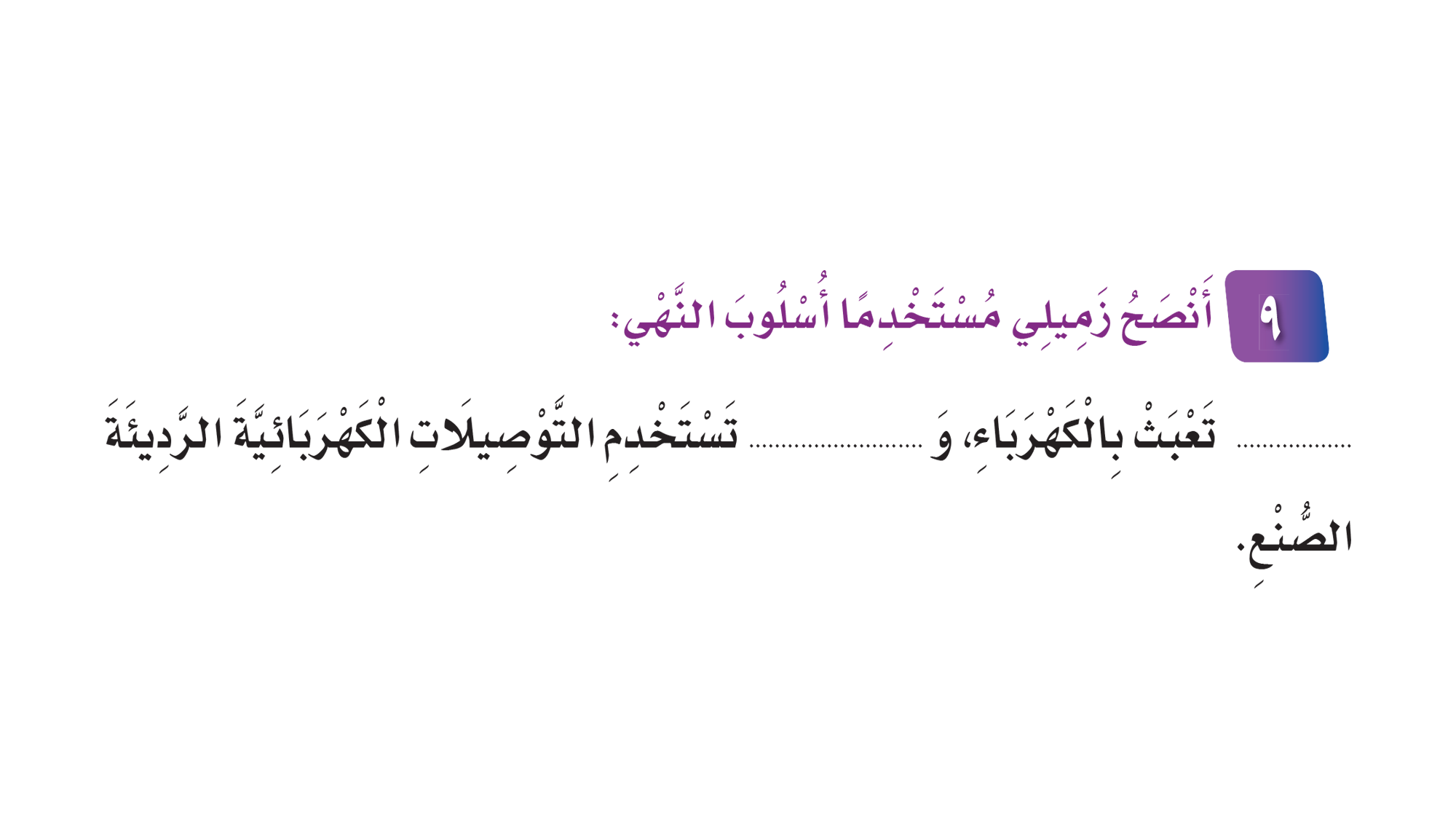 لَا
لَا
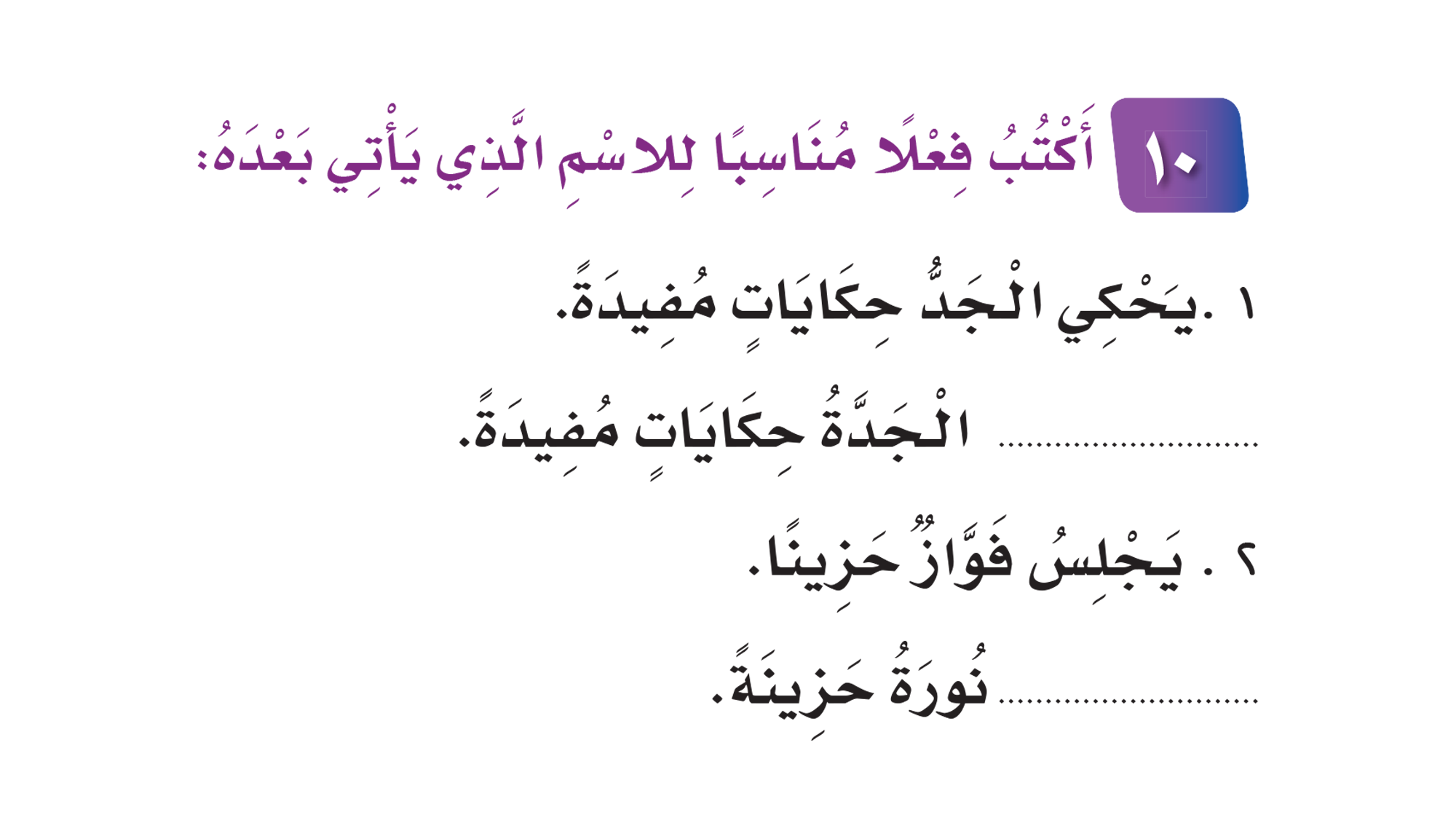 تَحْكِـي
تَجْلِسُ
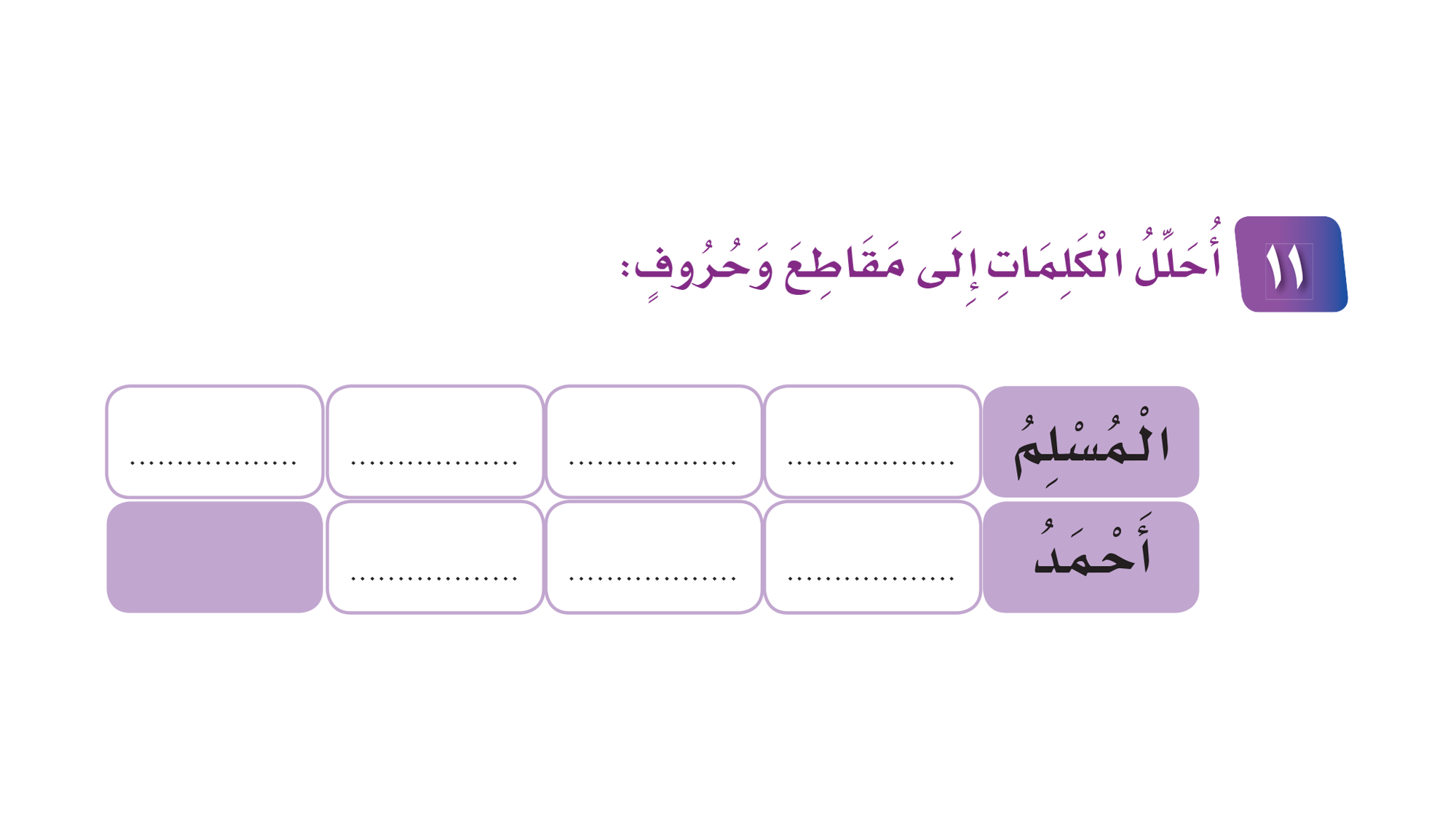 ـمُ
ـلِـ
ـمُسْـ
الْـ
ـدُ
ـمَـ
أَحْـ
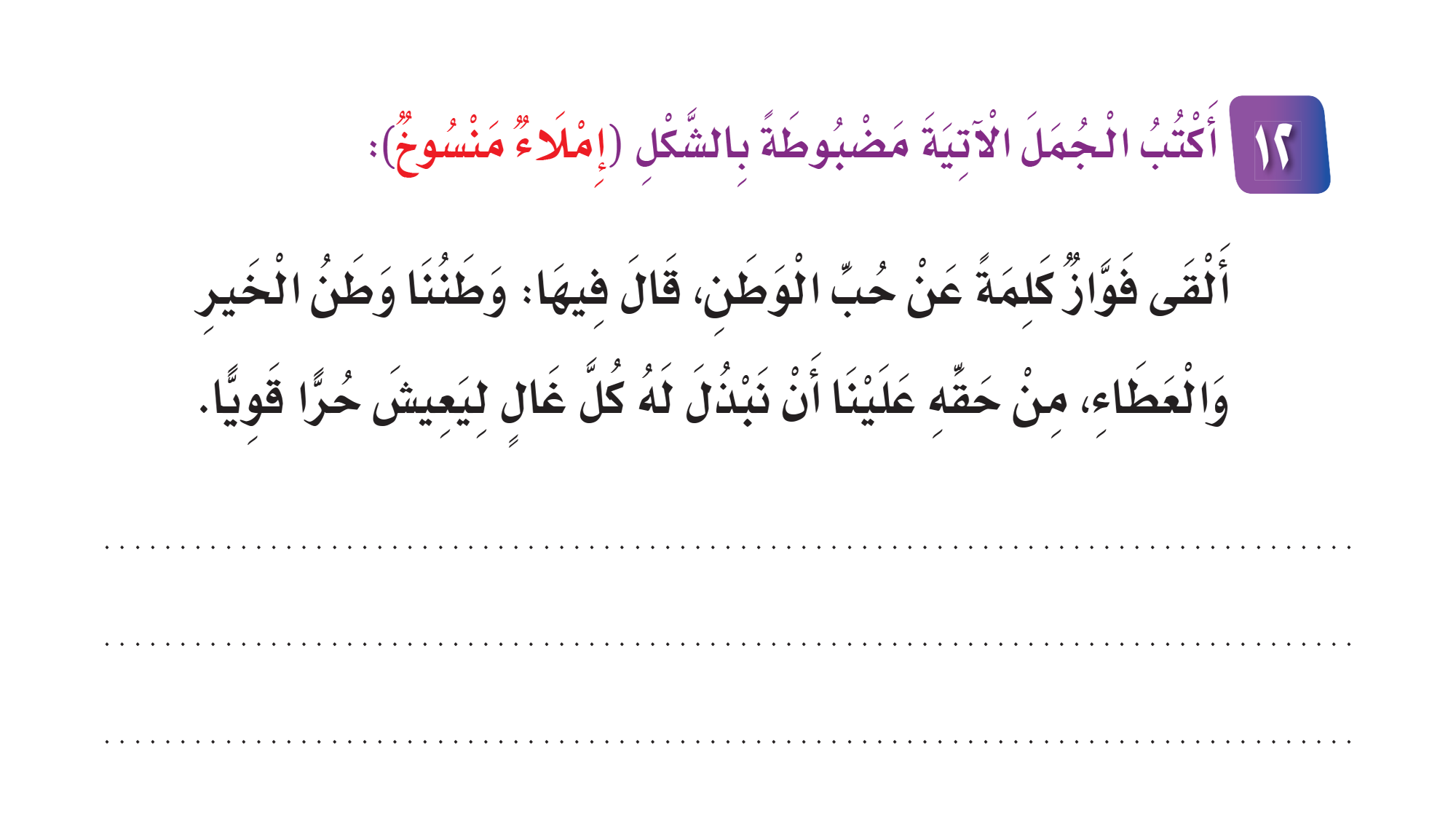